MESLEKLERİ TANIYALIMDÖRT YILLIK LİSANS PROGRAMLARI
Keçiören Rehberlik ve Araştırma Merkezi
www.keciorenram.com.tr
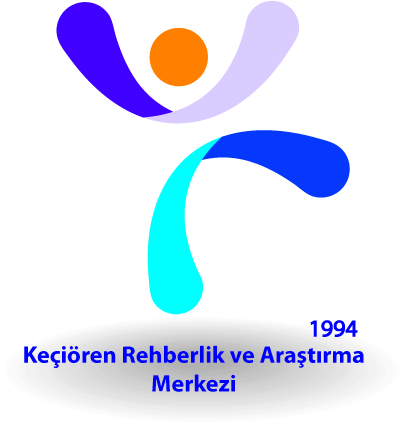 PUAN TÜRÜ
BİYOLOJİ- ÖĞRETMENLİĞİ
MF-2
PROGRAMIN AMACI:
Biyoloji programının amacı canlıların evrimi, yeryüzünde dağılımı, anatomisi ve fizyolojisi 
konusunda eğitim yapmaktır.
BU MESLEĞİ SEÇECEKLERDE BULUNMASI GEREKEN NİTELİKLER:
Fen derslerinde başarılı olması gerekmektedir. Biyoloji alanında çalışacak kimse, meraklı bir gözlemci, sabırlı bir araştırmacı olmalıdır.
MEZUNLARIN KAZANDIKLARI UNVAN VE YAPTIKLARI İŞLER :
Üniversitelerin tıp fakültelerinde, hidrobiyoloji araştırma merkezlerinde, Çevre Bakanlığına ve Orman, Tarım ve Köy İşleri Bakanlıklarına bağlı kuruluşlarda; özel sektörde, öğretmenlik programını bitirenler öğretmen olurlar.
PUAN TÜRÜ
BİYOMEDİKAL MÜHENDİSLİĞİ
MF-4
PROGRAMIN AMACI:
Hastane ve kliniklerde tıbbi cihazları kurup çalıştırabilecek, periyodik bakımını yapabilecek, gerekti, doktorlara cihazlar hakkında danışmanlık yapabilecek, ve yeni tıbbi cihaz tasarımı yapabilecek mühendisler elemanlar yetiştirmektir.
BU MESLEĞİ SEÇECEKLERDE BULUNMASI GEREKEN NİTELİKLER:
Bu amaca ulaşmak için özellikle fen, tıp, ve mühendislik konularına meraklı, ileride hastane veya kliniklerde çalışmayı arzulayan, çalışkan ve titiz öğrenciler biyomedikal mühendislik bölümünü seçebilirler.
MEZUNLARIN KAZANDIKLARI UNVAN VE YAPTIKLARI İŞLER :
Sağlık kuruluşlarında,Devlet kuruluşlarında – örneğin sağlık bakanlığında
 İmalatçı firmalarda – örneğin tıbbi cihaz üreten firmalarda tasarım mühendisi, kalite kontrol mühendisi vb olarak Temsilci firmalarda – örneğin tıbbi cihaz satışı yapan firmalarda destek mühendis ve danışman olarak çalışabilirler.
PUAN TÜRÜ
BİYOMÜHENDİSLİK
MF-4
PROGRAMIN AMACI:
Bu bağlamda Biyomühendislik, mühendislik prensiplerinin biyolojiyi de içerecek şekilde uygulandığı sistemlerin dayandığı bilim dalıdır.
BU MESLEĞİ SEÇECEKLERDE BULUNMASI GEREKEN NİTELİKLER:
Bu amaca ulaşmak için özellikle fen, tıp, ve mühendislik konularına meraklı kimseler olmaları gerekir.
MEZUNLARIN KAZANDIKLARI UNVAN VE YAPTIKLARI İŞLER :
Gıda, tarım, sağlık ve ilaç sektöründen çevre sektörüne kadar çok geniş bir endüstriyel yelpazede, hastane ve kliniklerde, hıfzısıhha ve TSE gibi yasal yükümlülükleri olan kuruluşlarda, genetik tanı ve tedavi merkezlerinde çalışabilirler.
PUAN TÜRÜ
BİYOSİSTEM MÜHENDİSLİĞİ
MF-4
PROGRAMIN AMACI:
Mühendislik bilimlerinin geniş kapsamlı olarak biyolojik sistemlere ve süreçlere uygulanmasını içeren bir mühendislik dalıdır.
BU MESLEĞİ SEÇECEKLERDE BULUNMASI GEREKEN NİTELİKLER:
Matematik ve temel bilimler derslerinde başarılı doğaya ilgili kimseler olması gerekir.
MEZUNLARIN KAZANDIKLARI UNVAN VE YAPTIKLARI İŞLER :
Altprogramdan mezun olanların çalışabilecekleri kamu kuruluşları, özel sektör kuruluşları ve çalışma imkanları mevcuttur.
PUAN TÜRÜ
CEVHER HAZIRLAMA MÜHENDİSLİĞİ
MF-4
PROGRAMIN AMACI:
Cevher Hazırlama; kısaca, üretilen doğal kaynakların metalürji, demir-çelik, cam, seramik, çimento, deterjan, inşaat malzemeleri, boya endüstrisi ve enerji üretimi gibi değişik alanlarda kullanılabilir hale getirilmesi aşamalarını kapsamaktadır.
BU MESLEĞİ SEÇECEKLERDE BULUNMASI GEREKEN NİTELİKLER:
Sayısal yeteneği gelişmiş,fen bilimlerine ilgili kimseler olmaları gerekir.
MEZUNLARIN KAZANDIKLARI UNVAN VE YAPTIKLARI İŞLER :
Cevher Hazırlama; zenginleştirme, hammaddeleri zararlı maddelerden arındırma ve boyutlandırma gibi işlemleri içeren konularda endüstrinin gereksinim duyduğu bir uzmanlık dalıdır.
PUAN TÜRÜ
COĞRAFYA - ÖĞRETMENLİĞİ
TS-1
PROGRAMIN AMACI:
Yeryüzündeki doğal çevrenin özellikleri, çevrede meydana gelen fiziksel ve insanlarla ilişkin olayların dağılımı, fiziki ve beşeri ve bölgesel coğrafyanın tanıtımı üzerine eğitim ve araştırma yapmak.
BU MESLEĞİ SEÇECEKLERDE BULUNMASI GEREKEN NİTELİKLER:
Coğrafya alanında çalışmak isteyen bir kimsenin genel akademik yeteneğe, coğrafya yanında, biyoloji, jeoloji gibi doğal; sosyoloji, tarih gibi toplum bilimlerine ilgi duyması, doğayı incelemeye istekli olması gerekir.
MEZUNLARIN KAZANDIKLARI UNVAN VE YAPTIKLARI İŞLER :
Resmi ya da özel okullarda öğretmen olarak çalışılabilirler. Ayrıca
 Meteoroloji İşleri Genel Müdürlüğü, Harita Genel Müdürlüğü, MTA ve DSİ’ de çalışabilirler.
PUAN TÜRÜ
ÇALIŞMA EKONOMİSİ VE ENDÜSTRİ İLİŞKİLERİ
TM-1
PROGRAMIN AMACI:
İşçi-işveren ilişkileri, sosyal güvenlik, endüstriyel demokrasi, servet ve gelir politikası, uluslararası planda sosyal politika konularında eğitim yapılır.
BU MESLEĞİ SEÇECEKLERDE BULUNMASI GEREKEN NİTELİKLER:
Bu alanda öğrenim yapmak isteyenlerin ekonomi ve sosyolojiye karşı ilgili, üstün akademik 
yeteneğe ve ikna gücüne sahip ve insanlarla iyi ilişkiler kurabilen kimseler beklenir.
MEZUNLARIN KAZANDIKLARI UNVAN VE YAPTIKLARI İŞLER :
Bu alanda öğrenim görenler, DPT'de, Çalışma ve Sosyal Güvenlik Bakanlığının yurtdışı ve yurtiçi ünitelerinde, SSK, Bağkur, T.C. Emekli Sandığı gibi sosyal güvenlik kurumlarında, müfettiş veya uzman olarak kamu iktisadi teşebbüsleri ve özel işletmelerin endüstriyel ilişkiler ve sosyal işler bölümlerinin yöneticilik ve danışmanlık hizmetlerinde çalışabilirler.
PUAN TÜRÜ
ÇEVRE MÜHENDİSLİĞİ
MF-4
PROGRAMIN AMACI:
Doğal kaynakların en iyi biçimde kullanılması, bunların kirlenmesine neden olan etkenlerin kaynaklarında kontrolü kirlenmenin yol açtığı estetik ve ekonomik kayıpların önlenerek insan sağlığına ve refahına uygun çevre koşullarının için çalışır.
BU MESLEĞİ SEÇECEKLERDE BULUNMASI GEREKEN NİTELİKLER:
Yaratıcı, araştırıcı, azimli, üstün bir genel akademik yeteneğe sahip; matematik, fizik, kimya ve biyoloji gibi fen dersleri yanında ekonomi, sosyoloji gibi sosyal alanlara da ilgi duyan; daha iyi ve sağlıklı bir çevre yaratabilmek için mücadele verecek kişiler olması gerekir.
MEZUNLARIN KAZANDIKLARI UNVAN VE YAPTIKLARI İŞLER :
Çevre mühendislerinin çoğu planlamacı olarak Bayındırlık ve İskân, Kültür, Ulaştırma, 
Sanayi ve Ticaret Bakanlığı, Karayolları Genel Müdürlüğü, DSİ, İller Bankası, belediyeler, 
Tarım, Orman ve Köy İşleri Bakanlıkları gibi kamu kuruluşlarında görev alabilirler.
PUAN TÜRÜ
ÇOCUK GELİŞİMİ
YGS-5_TM-3
PROGRAMIN AMACI:
Çocukların sağlık,gelişim,beslenme ve eğitimine yönelik eğitim ve araştırma yapmaktır.
BU MESLEĞİ SEÇECEKLERDE BULUNMASI GEREKEN NİTELİKLER:
Çocuklarla çalışmayı seven iyi iletişim kurabilen kimseler olmaları gerekir.
MEZUNLARIN KAZANDIKLARI UNVAN VE YAPTIKLARI İŞLER :
Ana okulu, kreş ve özel okullarda çalışabilirler. Çocukların bedensel zihinsel, duygusal ve toplumsal yönden gelişimleri için program hazırlamak, uygulamak, ana-babaları çocuklarına ilişkin çeşitli sorunlarında yol göstermek görevleri arasındadır.
PUAN TÜRÜ
DENİZ İŞLETMELİCİLİĞİ VE YÖNETİMİ
YGS-6_TM-1
PROGRAMIN AMACI:
Denizcilik işletmeciliği ve yöneticiliği programının amacı, deniz taşımacılığının işletme ve 
yönetimi alanında çalışacak insan gücünü yetiştirmektir.
BU MESLEĞİ SEÇECEKLERDE BULUNMASI GEREKEN NİTELİKLER:
Sosyal bilimlere, özellikle ekonomi ve işletme konularına ilgi duyması ve bu alanda başarılı, bir yabancı dil öğrenmeye 
hevesli ve yetenekli, başkalarını ikna edebilen, girişimci, yaratıcı,açık havada çalışmaktan ve uzun süre deniz yolculuklarından hoşlanan bir kimse olması gerekir.
MEZUNLARIN KAZANDIKLARI UNVAN VE YAPTIKLARI İŞLER :
Deniz işletmeciliği ve yöneticiliği programını bitirenlere "Denizcilik İşletmecisi" unvanı 
verilmektedir. Denizcilik işletmecisi ve yöneticisi Ulaştırma Bakanlığına veya özel deniz taşıma şirketlerine bağlı gemilerde ve limanlarda çalışabilir.
PUAN TÜRÜ
DENİZ ULAŞTIRMA İŞLETME MÜHENDİSLİĞİ
YGS-1_MF-4
PROGRAMIN AMACI:
Deniz ulaştırma işletme mühendisliği bölümünün amacı hem denizde güverte ve makine zabiti hem de denizcilik acentelerinde çalışacak elemanları yetiştirmektir.
BU MESLEĞİ SEÇECEKLERDE BULUNMASI GEREKEN NİTELİKLER:
Deniz ulaştırma işletme mühendisliği dalında okumak isteyenlerin matematiğe ve sosyal bilimlere özellikle hukuk ve ekonomiye ilgili, başkaları ile iyi iletişim kurabilen, başkalarını etkileyebilen ve sistemli çalışabilen kimseler olmaları gerekir.
MEZUNLARIN KAZANDIKLARI UNVAN VE YAPTIKLARI İŞLER :
Deniz ulaştırma işletme mühendisleri Ulaştırma Bakanlığına veya özel sektöre ait denizcilik kuruluşlarında görev alırlar. Denizde görev yapacak elemanlar için iş bulma sansı çok yüksektir.
PUAN TÜRÜ
DERİ MÜHENDİSLİĞİ
MF-4
PROGRAMIN AMACI:
Deri programının amacı deri, pamuk ve yünün işlenmesi ile ilgili teknolojiyi geliştirme alanında çalışacak insan gücünü yetiştirmek ve bu alanda araştırma yapmaktır.
BU MESLEĞİ SEÇECEKLERDE BULUNMASI GEREKEN NİTELİKLER:
Deri alanında çalışacak kimselerin temel bilimlere ilgili ve bu alanda başarılı, inceleme ve araştırmaya meraklı, yaratıcı kişiler olmaları beklenir.
MEZUNLARIN KAZANDIKLARI UNVAN VE YAPTIKLARI İŞLER :
Deri ve lif teknolojisi alanında yetişen ziraat mühendisleri özel sektöre ait deri işletmelerinde, kamu sektörüne ait deri ve lif işleme fabrikalarında çalışabilirler.
PUAN TÜRÜ
DİL BİLİM
DİL-1_DİL-2_DİL-3
PROGRAMIN AMACI:
Ülkeler arasında farklı olarak kullanılan iletişim sistemin  yapısı kullanımı ve tarihindeki ortak kullanımı ve tarihindeki ortak noktalar üzerinde eğitim ve araştırma yapılmaktır.
BU MESLEĞİ SEÇECEKLERDE BULUNMASI GEREKEN NİTELİKLER:
Sözel yeteneği güçlü ve yabancı dil ilgisi olması gerekmektedir.
MEZUNLARIN KAZANDIKLARI UNVAN VE YAPTIKLARI İŞLER :
Dille ilgili kurumlarda araştırmacı olarak çalışabilirler. Türkçe, Fransızca, İngilizce ve 
Almanca öğretmenliği yapabilirler.
PUAN TÜRÜ
DİŞ HEKİMLİĞİ
MF-5
PROGRAMIN AMACI:
Ağız boşluğunun ve diş sağlığının korunması, diş ve diş etleri hastalıklarının tedavisi, diş ve çene ameliyatları ile takma diş yapımı konularında çalışacak diş hekimlerini yetiştirir ve bu alanda araştırma yapar.
BU MESLEĞİ SEÇECEKLERDE BULUNMASI GEREKEN NİTELİKLER:
Üstün bir akademik yeteneğin yanı sıra fen derslerinde başarılı olmak gerekir. Diş hekimliği eğitiminin uygulamalı kısmı, el ve parmak becerisi, uzay ilişkileri yeteneği ve estetik görüş gerektirmektedir.
MEZUNLARIN KAZANDIKLARI UNVAN VE YAPTIKLARI İŞLER :
Diş hekimleri, serbest çalışabilecekleri gibi bir devlet kuruluşunda da görev alabilirler. 
Muayenehane açacak bir diş hekiminin önce Türk Tabipler Odasına başvurması, Sağlık 
Bakanlığından muayenehane açma izni alması ve durumu Maliye ve Gümrük Bakanlığına 
bildirmesi gerekir.
PUAN TÜRÜ
EBELİK
YGS-2_MF-3
PROGRAMIN AMACI:
Ebelik programı ana-çocuk sağlığının korunması ve tedavi hizmetlerinin yürütülmesinde görev 
alacak sağlık elemanlarını yetiştirir.
BU MESLEĞİ SEÇECEKLERDE BULUNMASI GEREKEN NİTELİKLER:
Ebelik kızlara açık bir meslektir. Ebe olmak isteyen bir kimsenin sağlık konularına ilgi duyan, 
insanlara yardım etmekten mutlu olabilen, sorumluluk duygusu güçlü kimseler olmaları gerekir.
MEZUNLARIN KAZANDIKLARI UNVAN VE YAPTIKLARI İŞLER :
Ebeler, kırsal alana sağlık hizmetlerinde denetici ebe, ziyaretçi ebe olarak; tedavi kurumlarında, doğumhane ve aile planlaması kliniklerinde sorumlu ebe veya klinik ebesi, eğitimci ebe olarak görev alırlar.
PUAN TÜRÜ
ECZACILIK
MF-3
PROGRAMIN AMACI:
Sentetik, yarı sentetik veya biyolojik kökenli ilaç hammaddelerinin elde edilmesi, fiziksel, kimyasal ve biyolojik özelliklerinin incelenmesi, değerlendirilmesi, kaliteli ilaç üretimi ve ilaçların saklanması, kullanılması gibi konularda eğitim ve araştırma 
yapar.
BU MESLEĞİ SEÇECEKLERDE BULUNMASI GEREKEN NİTELİKLER:
Eczacılık programına girebilmek ve bu fakültede başarılı olabilmek için normalin üstünde akademik yeteneğe ve bilimsel meraka sahip olmak, fen bilimlerine ve özellikle kimyaya ilgi duymak gerekir.
MEZUNLARIN KAZANDIKLARI UNVAN VE YAPTIKLARI İŞLER :
Eczacıların çoğunluğu kendilerine veya başkalarına ait eczanelerde, bir kısmı ise 
hastanelerin eczanelerinde sorumlu eczacı olarak, bazıları laboratuarlarda, ilaç 
endüstrisinde araştırmacı veya ilaç tanıtıcısı olarak çalışırlar.
PUAN TÜRÜ
EKONOMETRİ
TM-1
PROGRAMIN AMACI:
Program iktisat kanunlarının niceliksel (kantitatif) olarak ortaya konması ve çeşitli iktisat sorunlarının niceliksel olarak incelenmesi, uygun kararların alınması gibi 
konularda eğitim yapar.
BU MESLEĞİ SEÇECEKLERDE BULUNMASI GEREKEN NİTELİKLER:
Her şeyden önce sayısal düşünme yeteneği yüksek, sayılarla uğraşmaktan sıkılmayan, sosyal olaylara ilgili ve disiplinli çalışmaya alışkın kimseler olmaları gerekir.
MEZUNLARIN KAZANDIKLARI UNVAN VE YAPTIKLARI İŞLER :
Bu bölümü bitirenler iktisat, yönetim ve işletme mezunlarının çalışabileceği tüm alanlarda çalışabilirler; ancak daha çok bu alanların uygulama birimlerinde görev alırlar.
PUAN TÜRÜ
EKONOMİ
TM-1
PROGRAMIN AMACI:
Hammadde ve insan gücü gibi  tükenebilir kaynakların etkin ve karlı biçimde kullanılması, kaynakların artırılması, üretilen mal ve hizmetlerin bölüşümü konularında eğitim ve araştırma yapmaktır.
BU MESLEĞİ SEÇECEKLERDE BULUNMASI GEREKEN NİTELİKLER:
Her şeyden önce sayısal düşünme yeteneği yüksek, sayılarla uğraşmaktan sıkılmayan, sosyal olaylara ilgili ve disiplinli çalışmaya alışkın kimseler olmaları gerekir.
MEZUNLARIN KAZANDIKLARI UNVAN VE YAPTIKLARI İŞLER :
Kamu ve özel sektörde; üst düzeyde yönetici,finans sektöründe; uzman, müfettiş, danışman ve denetçi, Sayıştay ve hesap uzmanlığı sektöründe; yönetici,plânlayıcı, pazarlayıcı ve halkla ilişkiler alanlarında çalışabilirler.
PUAN TÜRÜ
ELEKTRİK MÜHENDİSLİĞİ
MF-4
PROGRAMIN AMACI:
Kuvvetli(elektrik) ve zayıf (elektronik) akımlarla çalışan alet ve sistemlerin plânlanması, yapımı, geliştirilmesi,elektrik üretilmesi,dağıtılması ve sistemin bakımı ile ilgili konularda eğitim ve araştırma yapılır.
BU MESLEĞİ SEÇECEKLERDE BULUNMASI GEREKEN NİTELİKLER:
Elektrik alanında çalışmak isteyenlerin üstün akademik yeteneğe sahip, matematik, fizik, kimya ve ekonomiye ilgili ve yetenekli, dikkatli ve yaratıcı kimseler olmaları 
gereklidir.
MEZUNLARIN KAZANDIKLARI UNVAN VE YAPTIKLARI İŞLER :
Kamuda PTT,TRT,ASELSAN,THY,TKİ,MKE,TEK’te ve özel sektörde çalışabildikleri gibi serbest olarak da çalışabilirler.
PUAN TÜRÜ
ELEKTRİK-ELEKTRONİK MÜHENDİSLİĞİ
MF-4
PROGRAMIN AMACI:
Kuvvetli (elektrik) ve zayıf (elektronik) akımlarla 
çalışan alet ve sistemlerin yapımı, geliştirilmesi, elektrik üretimi, iletimi, dağıtımı ve sistemin 
bakımıyla ilgili eğitim ve araştırma yapmaktır.
BU MESLEĞİ SEÇECEKLERDE BULUNMASI GEREKEN NİTELİKLER:
Elektrik ve elektronik alanında çalışmak isteyenlerin üstün akademik yeteneğe sahip, matematik, fizik, kimya ve ekonomiye ilgili ve yetenekli, dikkatli ve yaratıcı kimseler olmaları gereklidir.
MEZUNLARIN KAZANDIKLARI UNVAN VE YAPTIKLARI İŞLER :
Elektrik-elektronik mühendislerinin büyük bir kısmı PTT, TRT gibi kamu kuruluşlarında, bir kısmı özel sektörde ya da serbest çalışmaktadırlar. Ülkemizde elektrik-elektronik 
mühendislerine duyulan gereksinme çok fazladır.
PUAN TÜRÜ
ELEKTRONİK HABERLEŞME MÜHENDSİLİĞİ
MF-4
PROGRAMIN AMACI:
Telgraf, telefon haberleşmesinden uydu haberleşmesine, ev aletlerinden elektronik tıp cihazları üretimine kadar yayılan çok 
geniş bir alanda uygulanan her türlü sistemlerin tasarlanıp geliştirmesi konusunda eğitim yapmaktır.
BU MESLEĞİ SEÇECEKLERDE BULUNMASI GEREKEN NİTELİKLER:
Üstün bir genel akademik yetenek düzeyine sahip, fiziğe, özellikle elektrik konularına ilgili, göz-el 
koordinasyonu yeteneği yüksek, yaratıcı kişiler olmaları beklenir.
MEZUNLARIN KAZANDIKLARI UNVAN VE YAPTIKLARI İŞLER :
Elektronik haberleşme mühendisleri PTT, TRT, ASELSAN, THY, ALARKO gibi resmi ve özel 
kuruluşlarda, tıp elektroniği ile ilgili firmalarda, bilgisayar sektöründe görev alabilirler.
PUAN TÜRÜ
ENDÜSTRİ MÜHENDİSLİĞİ
MF-4
PROGRAMIN AMACI:
Ürün veya hizmet üreten kuruluşların verimliliğini 
yükseltmek amacıyla insan, makine ve malzemenin etkili bir şekilde kullanılması için yöntem ve tekniklerin geliştirilmesi ve uygulanması ile ilgili konularda eğitim yapar.
BU MESLEĞİ SEÇECEKLERDE BULUNMASI GEREKEN NİTELİKLER:
Analitik düşünme yeteneğine sahip ve yaratıcı olmak, mühendisliğe ve sosyal bilimlere ilgi duymak gerekmektedir. Bulunması gerekli diğer önemli nitelikler arasında insanlarla işbirliği yapabilme ve düşünceleri başkalarına aktarabilme gücü sayılabilir.
MEZUNLARIN KAZANDIKLARI UNVAN VE YAPTIKLARI İŞLER :
Endüstri mühendisleri kamu ve özel sektöre ait fabrikalarda iş bulabilirler. Endüstri 
mühendisliği ülkemizde gittikçe önemi artan bir mühendislik alanıdır. Gerek kamu 
sektöründe gerek özel sektörde endüstri mühendislerine ihtiyaç duyulmaktadır.
PUAN TÜRÜ
ENDÜSTRİ ÜRÜNLERİ TASARIMI
MF-4
PROGRAMIN AMACI:
Endüstride üretilmesi düşünülen herhangi bir eşyanın biçiminin nasıl olması, nasıl bir maddeden ne gibi bir süreçle üretileceğinin kullanışlılık, estetik vb. yönler göz önüne alınarak belirlenmesi hususunda eğitim yapar.
BU MESLEĞİ SEÇECEKLERDE BULUNMASI GEREKEN NİTELİKLER:
Üstün bir akademik yeteneğin yanı sıra, özellikle matematik, fizik gibi temel fen derslerinde olduğu kadar, sosyoloji, psikoloji, sanat 
tarihi gibi sosyal derslerde de başarılı olmak, yaratıcı ve sistematik bir düşünce yapısına ve tasarlananları iki boyutlu çizim ve üç boyutlu nesneler haline dönüştürecek yeteneklere 
(uzaysal yeteneğe) sahip olmak gerekir.
MEZUNLARIN KAZANDIKLARI UNVAN VE YAPTIKLARI İŞLER :
Endüstri tasarımcıları, özel ya da kamuya ait üretim kuruluşlarında tasarımcı olarak 
çalışabilecekleri gibi, özel tasarım büroları kurarak endüstriye hizmet verebilirler ve 
danışmanlık yapabilirler.
PUAN TÜRÜ
ENFORMASYON TEKNOLOJİLERİ
MF-4
PROGRAMIN AMACI:
Ticari işletmelerin sorunlarının daha kolay çözümlenebilmesi için bilgisayarın hangi alanlarda kullanılacağına yönelik eğitim ve araştırma yapmaktır.
BU MESLEĞİ SEÇECEKLERDE BULUNMASI GEREKEN NİTELİKLER:
Matematik ve ekonomiye ilgili ve bu alanlarda başarılı,başkaları ile iyi iletişim kurabilen, sabırlı,dikkatli ve yeniliklere açık kimseler olmaları gerekir.
MEZUNLARIN KAZANDIKLARI UNVAN VE YAPTIKLARI İŞLER :
Bilgisayarların kullanıldığı her alanda çalışabilirler. Bilgi işlem sistemlerinin analizi, gerçekleştirilmesi, plânlanması, değerlendirilmesi, kullanılması bilgi akışının düzenlenmesi ve bilgi işlem yoluyla işlenerek yönetime yararlı hale getirilmesi, bilgisayar destekli üretim, sipariş, malzeme teorileri, zaman plânlaması, üretimin kontrolü görevleri arasındadır.
PUAN TÜRÜ
FELSEFE-ÖĞRETMENLİĞİ
TM-3
PROGRAMIN AMACI:
Maddenin, bilginin kapsamı ve kaynağı, insanın dünyadaki yeri ve rolü, iyi, doğru ve güzelin ne olduğu gibi problem alanlarında düşünce üretebilecek elemanları yetiştirmek ve bu alanda inceleme, araştırma yapmaktır.
BU MESLEĞİ SEÇECEKLERDE BULUNMASI GEREKEN NİTELİKLER:
Normalin üzerinde bir akademik yeteneğe sahip, temel bilimler ve sosyal bilimler alanında başarılı olmak, soyut konularla uğraşmaktan hoşlanmak ve 
Her şeyden önce entelektüel gelişmeyi amaçlamak gerekir.
MEZUNLARIN KAZANDIKLARI UNVAN VE YAPTIKLARI İŞLER :
Felsefe bölümü mezunları, başta Milli Eğitim Bakanlığı, Kültür Bakanlığı, olmak üzere 
bakanlıkların eğitim ve kültür ile ilgili birimlerinde, TRT'de üniversitelerde, kamu kuruluşları ile özel kuruluşların eğitim, kültür, insan ilişkileri, planlama ve değerlendirmeyle ilgili birimlerinde değişik kadro unvanları ile çalışma imkânı bulmaktadırlar.
PUAN TÜRÜ
FEN BİLGİSİ ÖĞRETMENLİĞİ
MF-2
PROGRAMIN AMACI:
Ortaöğretim kurumlarının gereksinim duyduğu fen bilgisi öğretmenlerini yetiştirmek amacıyla fen bilimleri konularında eğitim ve araştırma yapar.
BU MESLEĞİ SEÇECEKLERDE BULUNMASI GEREKEN NİTELİKLER:
Öğretmen olmak isteyen bir kimseden sözel ifade gücüne sahip, insanlara bir şeyler öğretmekten hoşlanan sabırlı bir kişi olması beklenir.
MEZUNLARIN KAZANDIKLARI UNVAN VE YAPTIKLARI İŞLER :
Resmi ve özel ortaöğretim kurumlarında öğretmenlik yapabilirler.
Sınıflarda;eğitim,öğretim malzemesi kullanarak, fizik, kimya,biyoloji öğretmenleri, idareci ve öğrencilerle çalışırlar.